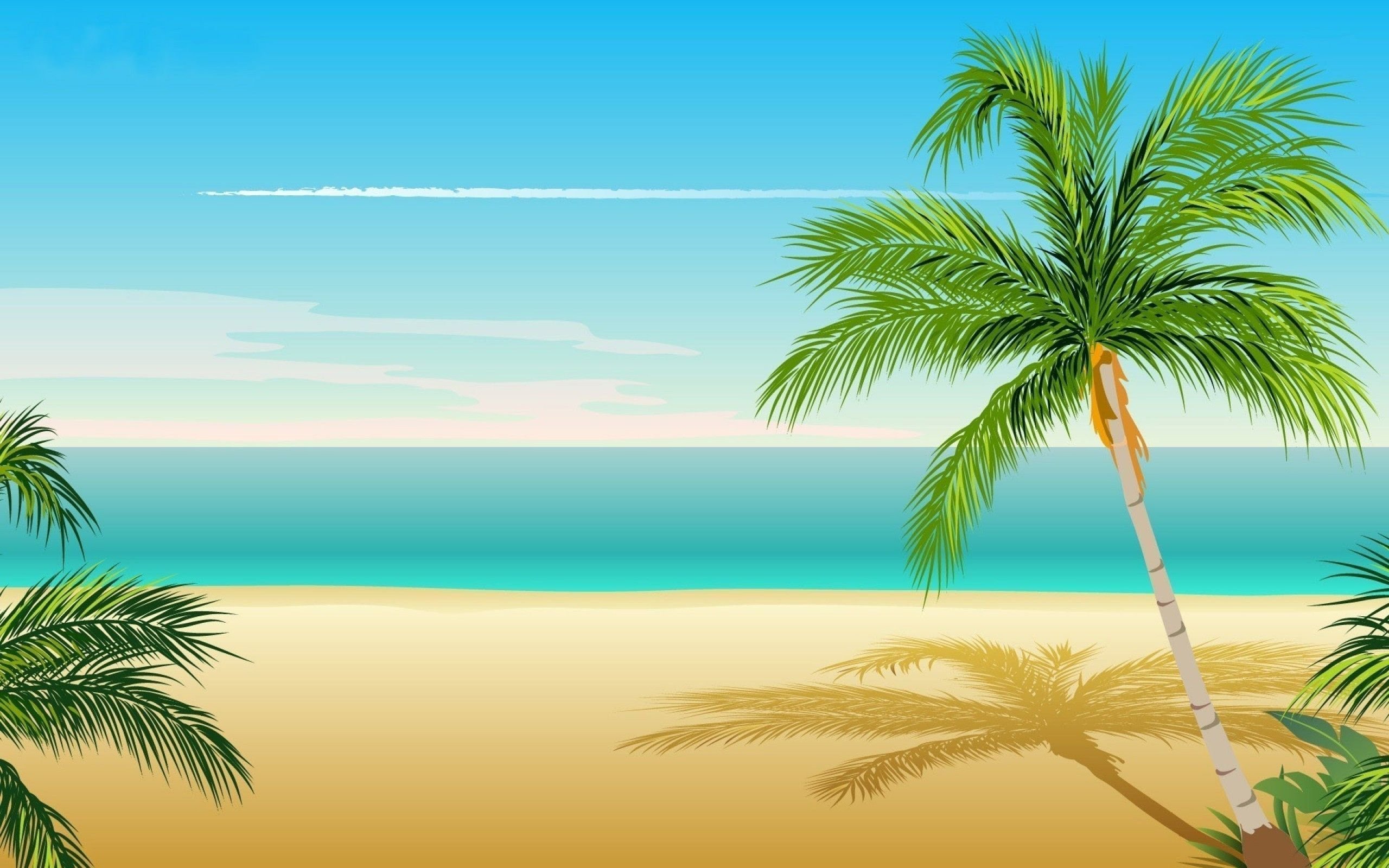 Логопедическая дидактическая игра «Что пропало?»
(2 тип слоговой структуры слова)
Подготовила : учитель-логопед 
МБДОУ № 29 г. Калуги
Логошина Ирина Сергеевна
Данная игра рассчитана на детей 5-7 лет.

Цель:
Учить четко произносить слова слоговой структуры 2-го типа.
Развивать зрительное внимание и память. 
 
Ход игрового упражнения:
Перед началом игры необходимо уточнить названия изображенных предметов. Ребенку предлагается внимательно рассмотреть и запомнить предметы. Затем ребёнок закрывает глаза, взрослый нажимает на любую картинку (она пропадает) и обращается к ребёнку с вопросом: «Что (кто) пропало?». 
Возврат картинки на экран осуществляется нажатием на стрелку в верхнем правом углу.

Словарь: помада, машина, кубики, ягоды, медали, билеты, петухи, домино, монета.

При создании данной игры использовался дидактический материал из пособия
Четверушкина Н.С. Слоговая структура слова: система коррекционных упражнений для детей 5-7 лет. Практическое пособие для логопедов, воспитателей и родителей. М.: «Издательство гном и Д» 2001. — 96 с.
Изображения взяты из интернета
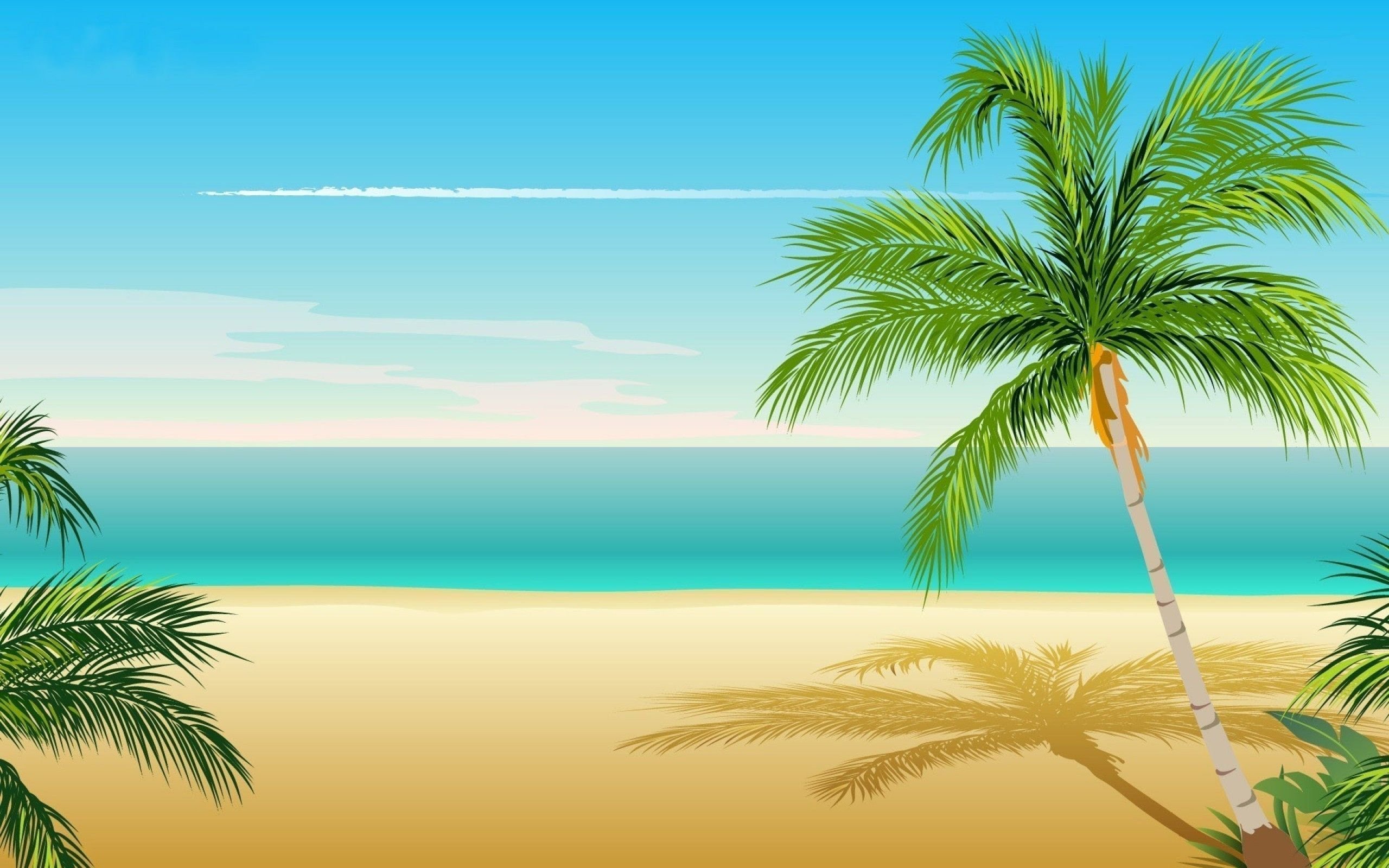 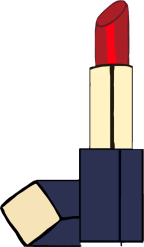 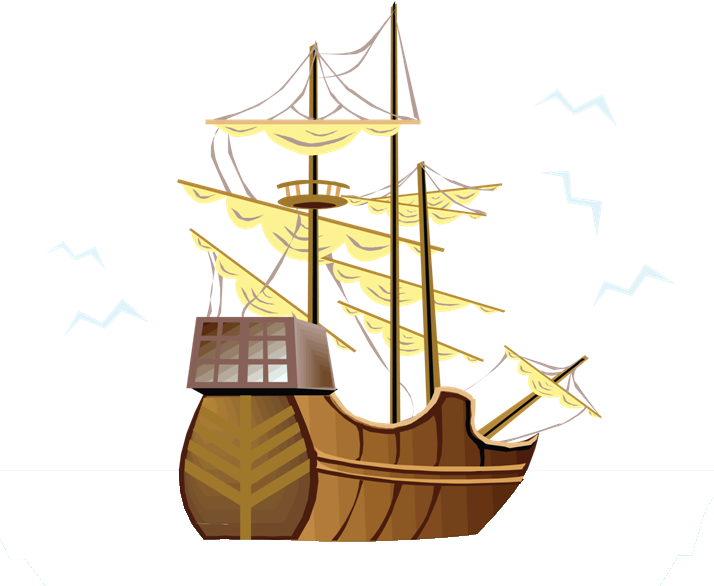 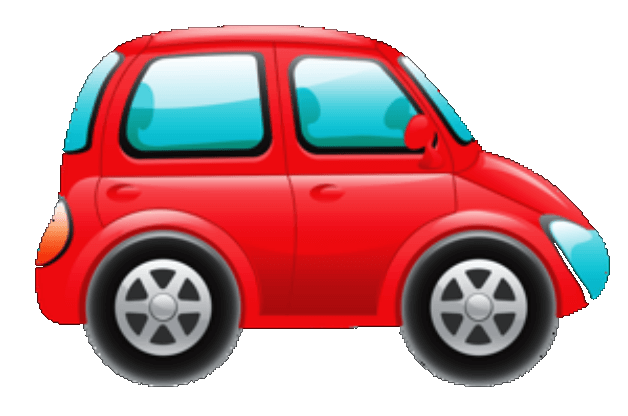 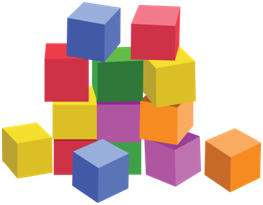 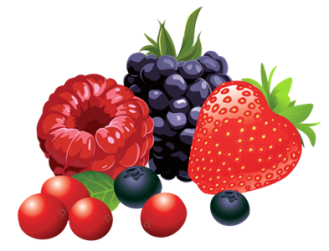 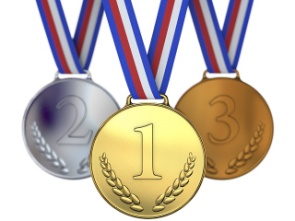 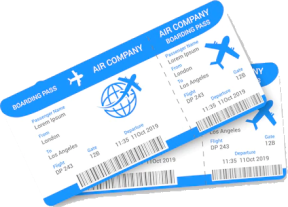 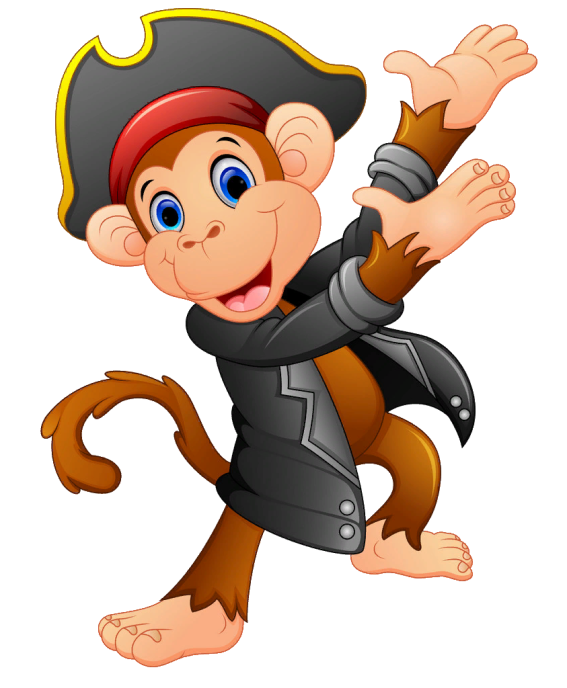 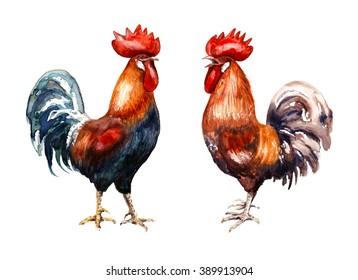 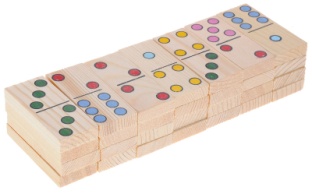 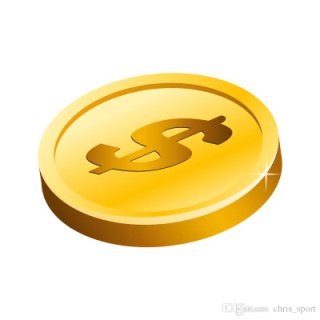 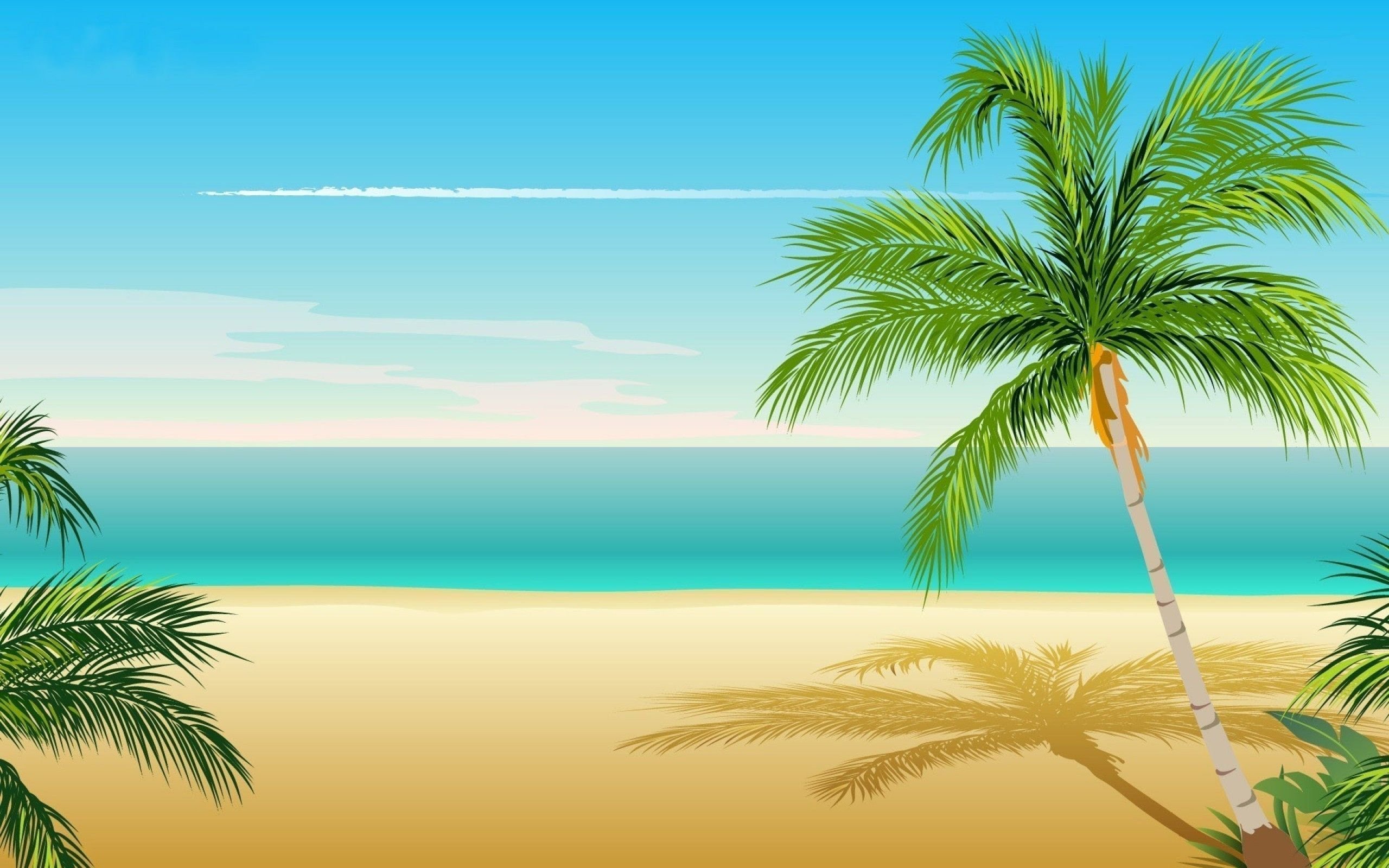 МОЛОДЕЦ!
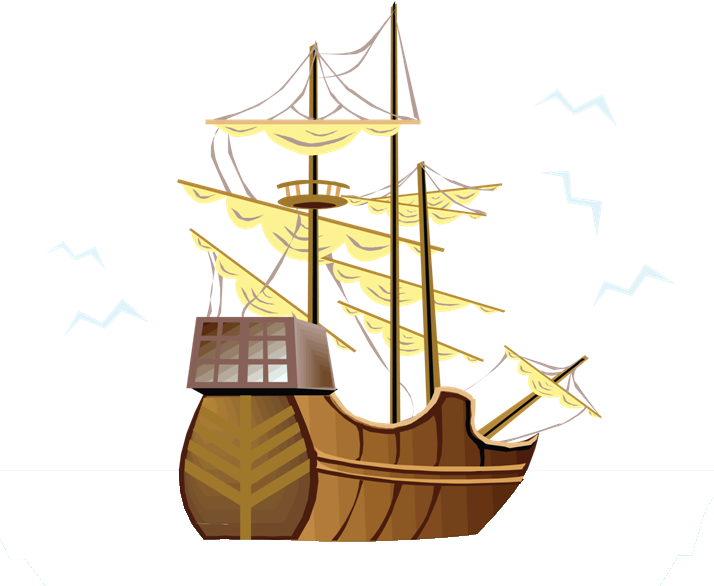 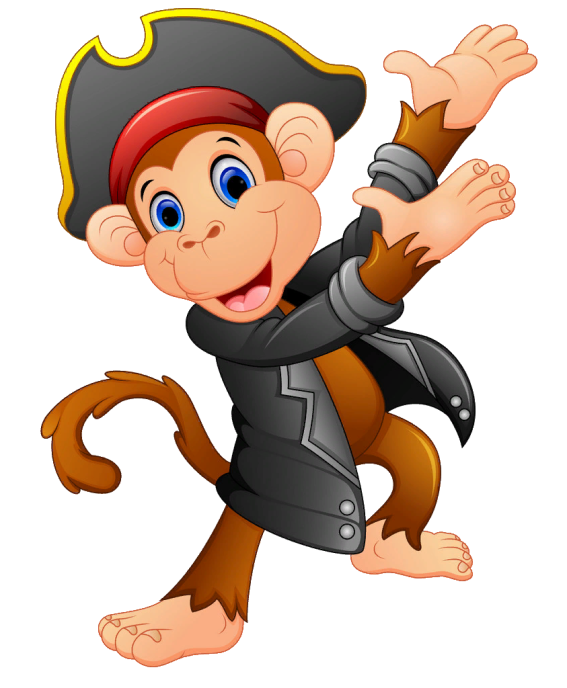